SZ6015 Metodika průřezových témat v RVP                jako součást Teorie a metodiky0/2/0. 2 kr. Ukončení: z. Požadavky: aktivní účast (80%) ve výuce                      portfoliový úkol (vize zadání)
Hana Horká
                                                             katedra pedagogiky
Metodika PT v RVP  jako součást teorie a metodiky výchovy                              Proč?
pro rozvoj obecné edukativní kompetence, tzn. schopnosti připravit výchovné činnosti, 
 seznámení s metodami rozvoje osobnosti (v oblasti volní, mravní, estetické, sociální apod.), 
 porozumění transformaci výchovně-vzdělávacího procesu v souvislosti s proměnou společnosti i jedince a aktuálním dění ve světě.
Klíčové pojmy/koncepty
Osnova předmětu
Průřezová témata RVP jako odraz hodnot ve vzdělávání/v průřezových tématech; 
Průřezová témata RVP jako výchovná témata v současné škole. Zařazení průřezových témat do kurikula.
Osobnostní a sociální výchova. Ukázky projektů a aktivit.
Výchova demokratického občana. Ukázky projektů a aktivit.
Výchova k myšlení v evropských a globálních souvislostech. Ukázky projektů a aktivit.
Multikulturní výchova. Ukázky projektů a aktivit.
Environmentální výchova. Ukázky projektů a aktivit.
Mediální výchova. Ukázky projektů a aktivit.  
9. - 12. Realizace výchovně vzdělávací aktivity v rámci průřezového tématu. Zpětná vazba, reflexe k aktivitě a k vytvořené metodice.
Výstupy z učení
Na konci kurzu bude student/ka schopen/a:
 charakterizovat průřezová témata RVP jako výchovná témata v kurikulu.
 pojmenovat hodnoty spojené s průřezovými tématy.
 navrhnout začlenění průřezových témat do ŠVP.
 navrhnout, realizovat a vyhodnotit dílčí aktivitu v rámci průřezových témat.vytvořit metodiku dílčí výchovné aktivity v rámci průřezového tématu.
Zadání úkolu
1. Vyberete si jedno z průřezových témat. 
2. Navrhnete výchovně vzdělávací aktivitu v rámci tohoto tématu.
3. V seminární skupině ji realizujete a poté získáte zpětnou vazbu od spolužáků a vyučujících. Budete reflektovat i sami tuto aktivitu, včetně návrhu možných alterací. 
Výstupem je také tvorba metodiky této aktivity. Nejlepší metodika bude nabídnuta k publikaci v časopisu Komenský.
Metody hodnocení
Realizace a reflexe vybrané výchovně vzdělávací aktivity. 
Tvorba metodiky k této aktivitě. 

Nejlepší metodika bude nabídnuta k publikaci v časopisu Komenský.
Studijní literatura
Horká, H. (2005). Ekologická dimenze výchovy a vzdělávání ve škole 21. století. Brno: MSD s.r.o.
Průcha, J. Multikulturní výchova: příručka (nejen) pro učitele. (2006). Praha: Triton.
Šeďová, K. (2007). Děti a rodiče před televizí. Rodinná socializace dětského televizního diváctví. Brno: Paido.
Valenta, P. (2017). Teoretická východiska mediální výchovy jako determinant mediálně pedagogické praxe. Pedagogická orientace 27(3), 473.
Valenta, J. (2006). Osobnostní a sociální výchova a její cesty k žákovi. Kladno: Aisis.
Rámcový vzdělávací program pro ZV https://www.msmt.cz/vzdelavani/skolstvi-v-cr/skolskareforma/ramcove-vzdelavaci-programy  (od s. 132).
Šalamounová, Z. (2015). Když to bylo ve zprávách, musí to být pravda: jak ve výuce interpretovat novinové zprávy. Komenský, 140(4), 55−57. 
Šišková, T. (1998). Výchova k toleranci a proti rasismu: hry a cvičení pro žáky a studenty. Praha: Portál.
Šmajs, J. (2014). O smiřování kultury s přírodou: čtyři rozhovory a tři dokumenty. Brno: Miloš Vávrů.
Doporučená literatura
Binka, B. (2008). Environmentální etika. Brno: Masarykova univerzita.
Demokracie versus extremismus: výchova k aktivnímu občanství. (2013). Praha: Asi-milování. 
Gulová, L. (2012). Kompendium multikulturní výchovy: výukové materiály. Brno: Masarykova univerzita.  
Lojdová, K. (2008). Socializace do subkultury skinheads. Sborník prací Filozofické fakulty brněnské univerzity, Studia Paedagogica, U13, Brno: Masarykova univerzita, roč. 13, 1., s. 141-150. ISSN 1211-6971.
Které kvality člověka považujete za klíčové?
Slušný, zdvořilý, poctivý
skromný, zodpovědný, 
mravně uvědomělý, tolerantní
vyrovnaná osobnost, 
smysl pro krásu,                                                        
s šetrným vztahem k prostředí
  zdravý…
Pokusme se přiřadit hodnoty k očekávaným vlastnostem jedince a oblastem výchovy
Slušný, zdvořilý, poctivý,        Dobro
skromný, zodpovědný, 
mravně uvědomělý, tolerantní
vyrovnaná osobnost, 
smysl pro krásu,                       Krása
pracovitý,                                  Práce
s šetrným vztahem k prostředí
  zdravý…                                     Zdraví
Mravní výchova, 
výchova demokratického občana, 
multikulturní výchova, 
výchova v globálních souvislostech,
estetická výchova, 
pracovní výchova,
mediální výchova,
osobnostní a sociální výchova, 
environmentální výchova,
tělesná a zdravotní výchova.
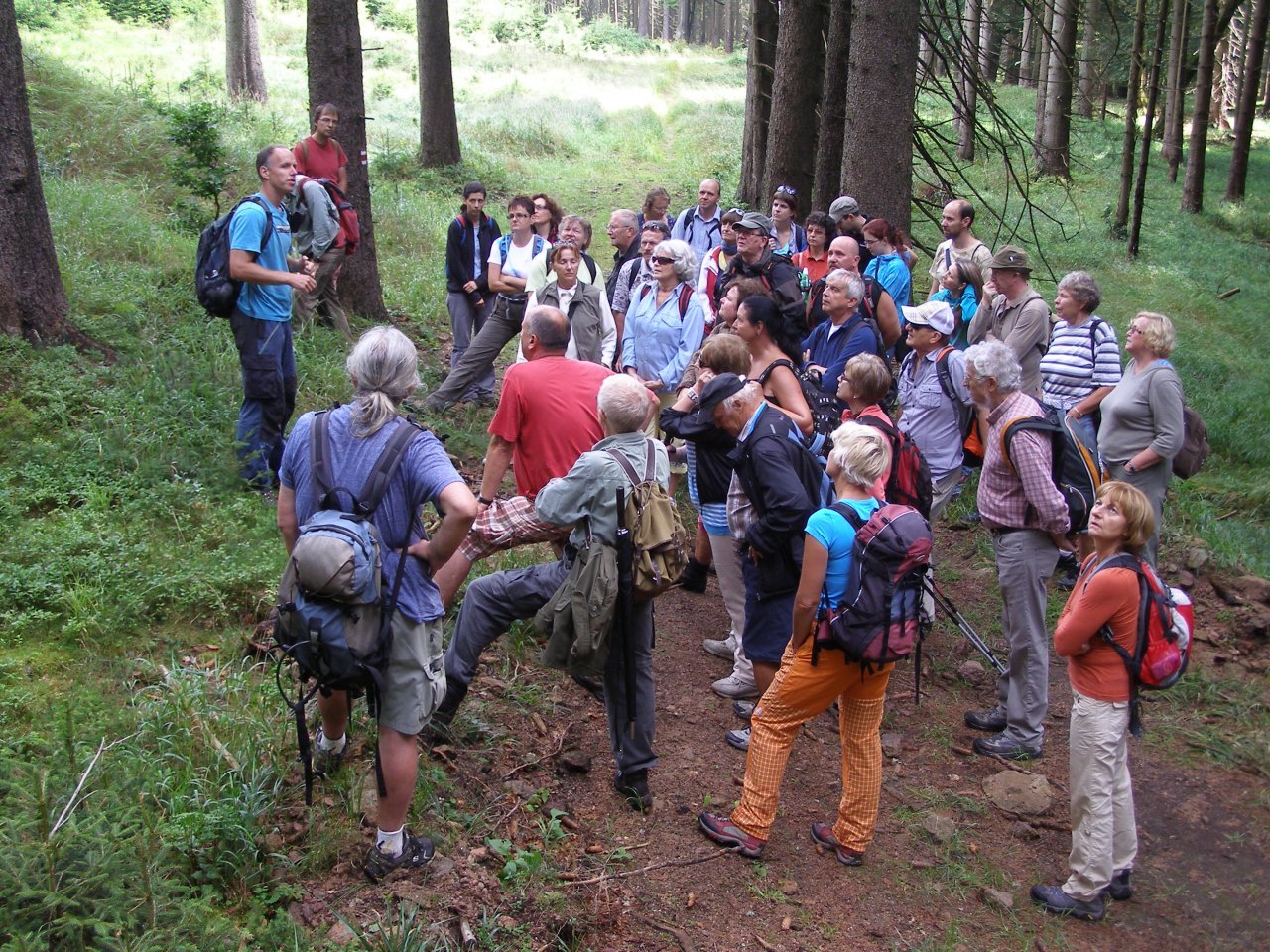 Když se řekne výchova…
záměrná, cílevědomá soustavná činnost 
 proces rozvíjení člověka jako společenské bytosti a osobnosti - utváření podmínek, charakteru, vztahu člověka ke světu (k přírodě, civilizaci, kultuře, sociálnímu prostředí).
Tato fotka od autora Neznámý autor s licencí CC BY-NC
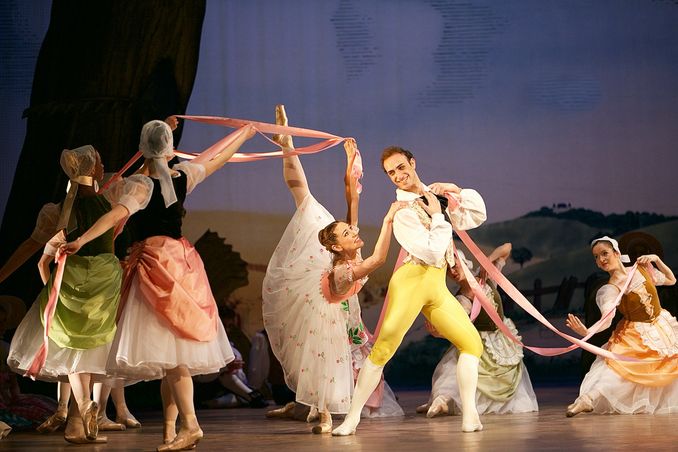 Tato fotka od autora Neznámý autor s licencí CC BY
Další zdroje
Košťálová, H. (ed). (2005). Interkulturní výchova ve školním vzdělávacím programu: Sborník z projektu \Varianty - projekt interkulturního vzdělávání\. Praha: Kritické myšlení a Člověk v tísni. 
Průcha, J. Multikulturní výchovaTeorie - praxe- výzkum. O ISV nakladatelství, 
Kol. (2012). Multikulturní výchova na 2. stupni ZŠ. Praha: Raabe
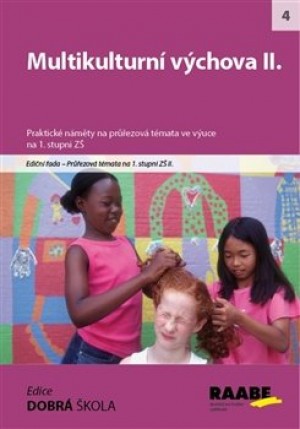 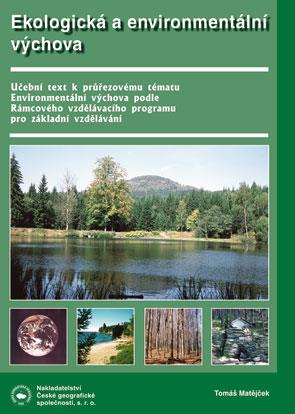 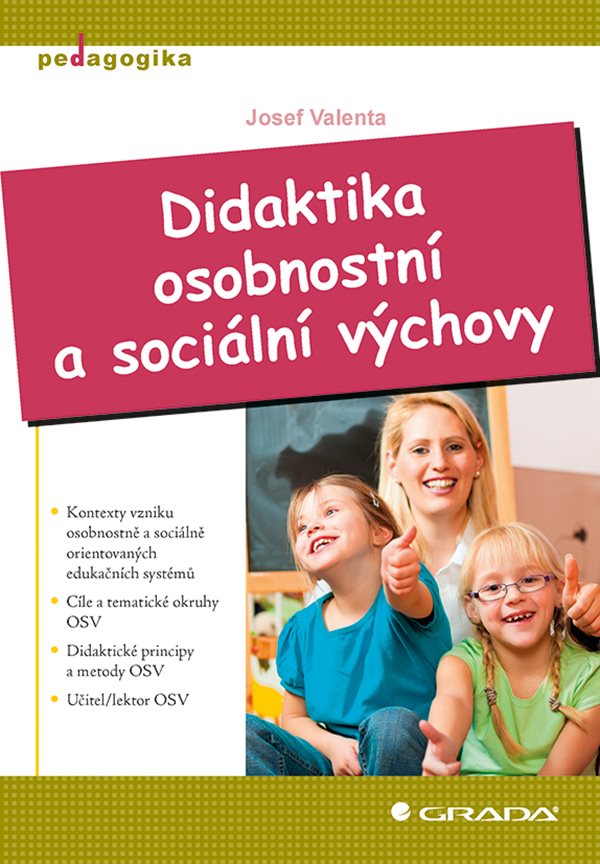 Mediální výchova má vybavit žáka základními poznatky o fungování a roli současných médií. Podporuje poučené, aktivní a nezávislé zapojení jednotlivce do mediální komunikace, schopnost analyzovat nabízená sdělení, posoudit jejich věrohodnost a vyhodnotitjejich komunikační záměr.
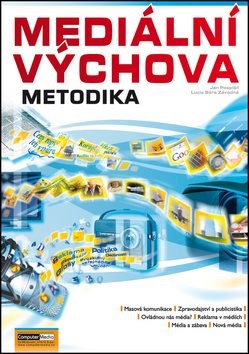